Чтоб ребенок рос здоровым
Подготовила воспитатель гр.№ 8 Параунина Н.О.
Для каждого из нас самым ценным  является здоровье. Если ты здоров, то  легко справишься с любым делом.«Здоровье ни за какие деньги некупишь»«Здоровье дороже золота».  Его необходимо беречь и укреплять.
Здоровье- наличие у здорового человека состояния полного физического, психического и социального благополучия, а не только отсутствие болезней или физических дефектов.(с) Всемирная организация здоровья
Главные факторы здоровья:
наследственность  
экология
развитие здравоохранения  
образ жизни
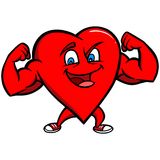 Здоровый образ  жизни
личная гигиена 
 режим
питание
закаливание
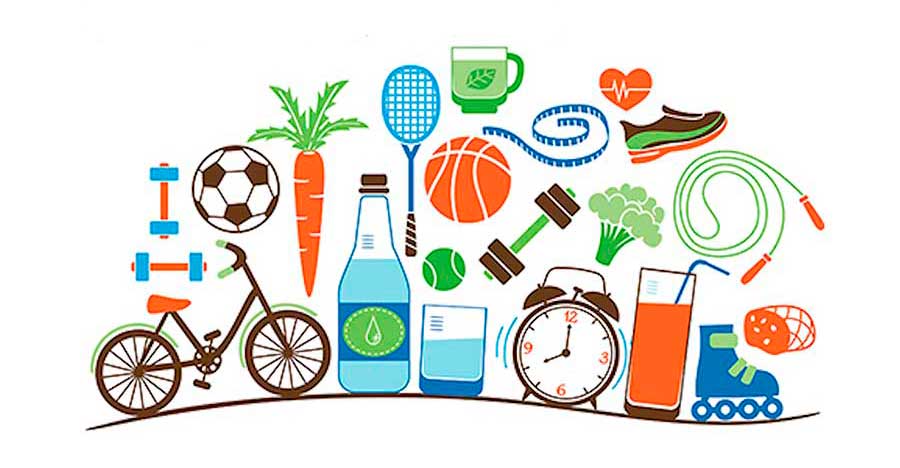 Физкультурно-оздоровительная деятельность :
Создание системы двигательной активности в течение дня:

утренняя гимнастика (ежедневно);
физкультурные занятия (3 раза в неделю);
музыкальные занятия (2 раза в неделю);
прогулки с включением подвижных игр;
оздоровительный бег (ежедневно) со старшего возраста;
пальчиковая гимнастика (ежедневно во время режимных  моментов)
зрительная, дыхательная, корригирующая гимнастика на  соответствующих занятиях)
оздоровительная гимнастика после дневного сна  (ежедневно);
физкультминутки и паузы (на малоподвижных занятиях,  ежедневно);
эмоциональные разрядки, релаксация;
ходьба по массажным коврикам  (босохождение);
спортивные досуги, развлечения, праздники.
Помощникив сохранении здоровья.
Режим дня

Личная гигиена

Правильное питание
Соблюдение режима
Режим дня-это  распорядок  дел, которые вы  совершаете в
течение дня.
Это значит, что все нужно
делать в
определенное время  и в нужной
последовательности.  В режиме дня нужно  планировать время  для всего: для сна и  образовательной
деятельности, для  отдыха и занятий  спортом. Но самое  главное – режим
надо соблюдать.
УТРЕННЯЯ ГИМНАСТИКА (ЕЖЕДНЕВНО)
"Если день начать с зарядки – значит, будет
всё в порядке!”
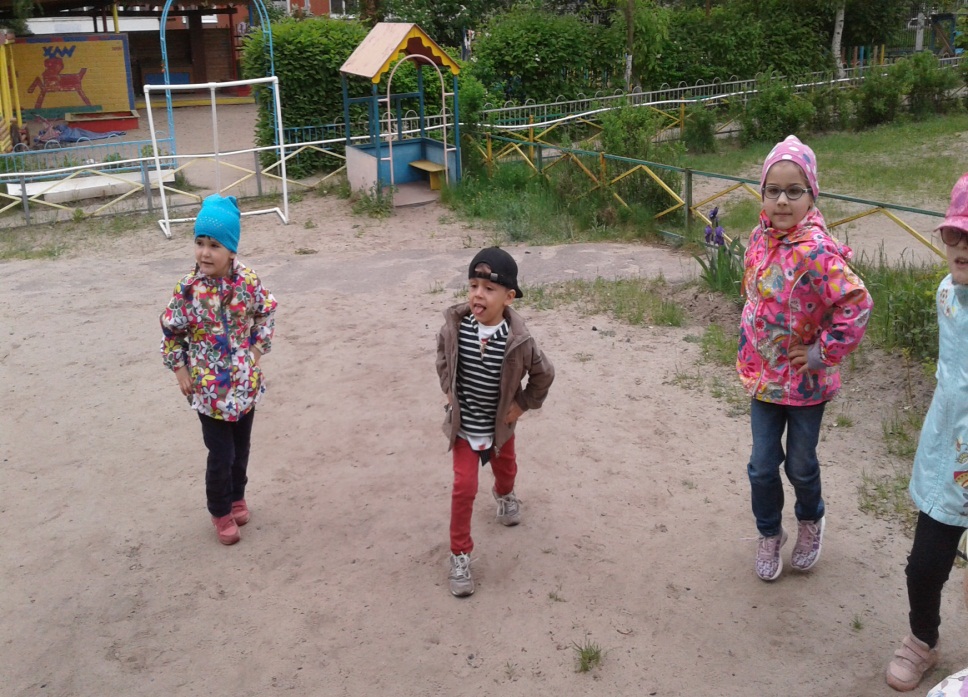 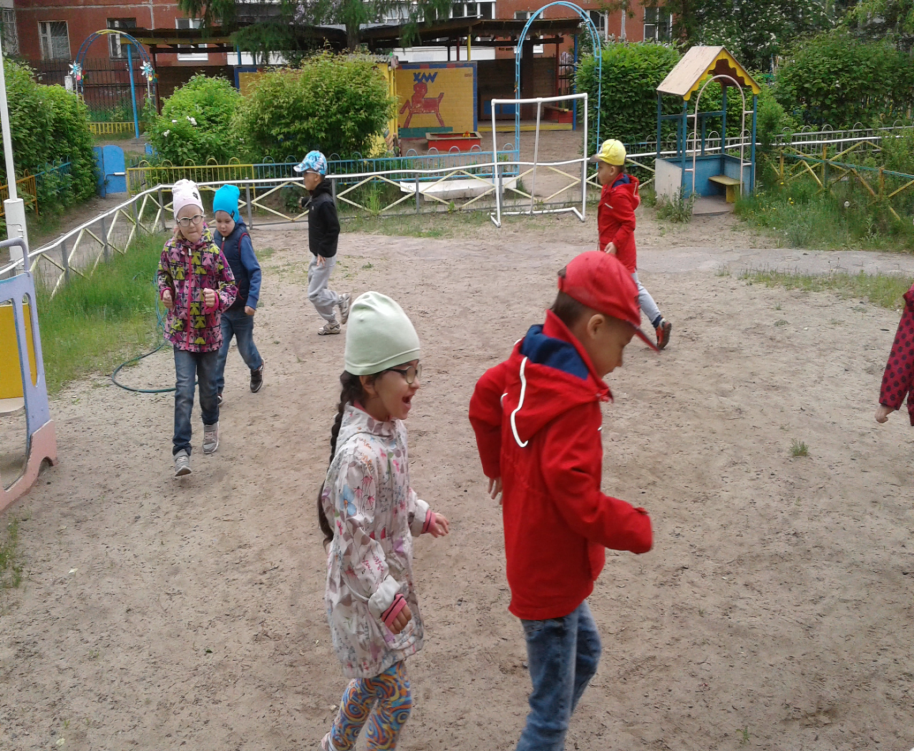 физкультурные занятия в зале
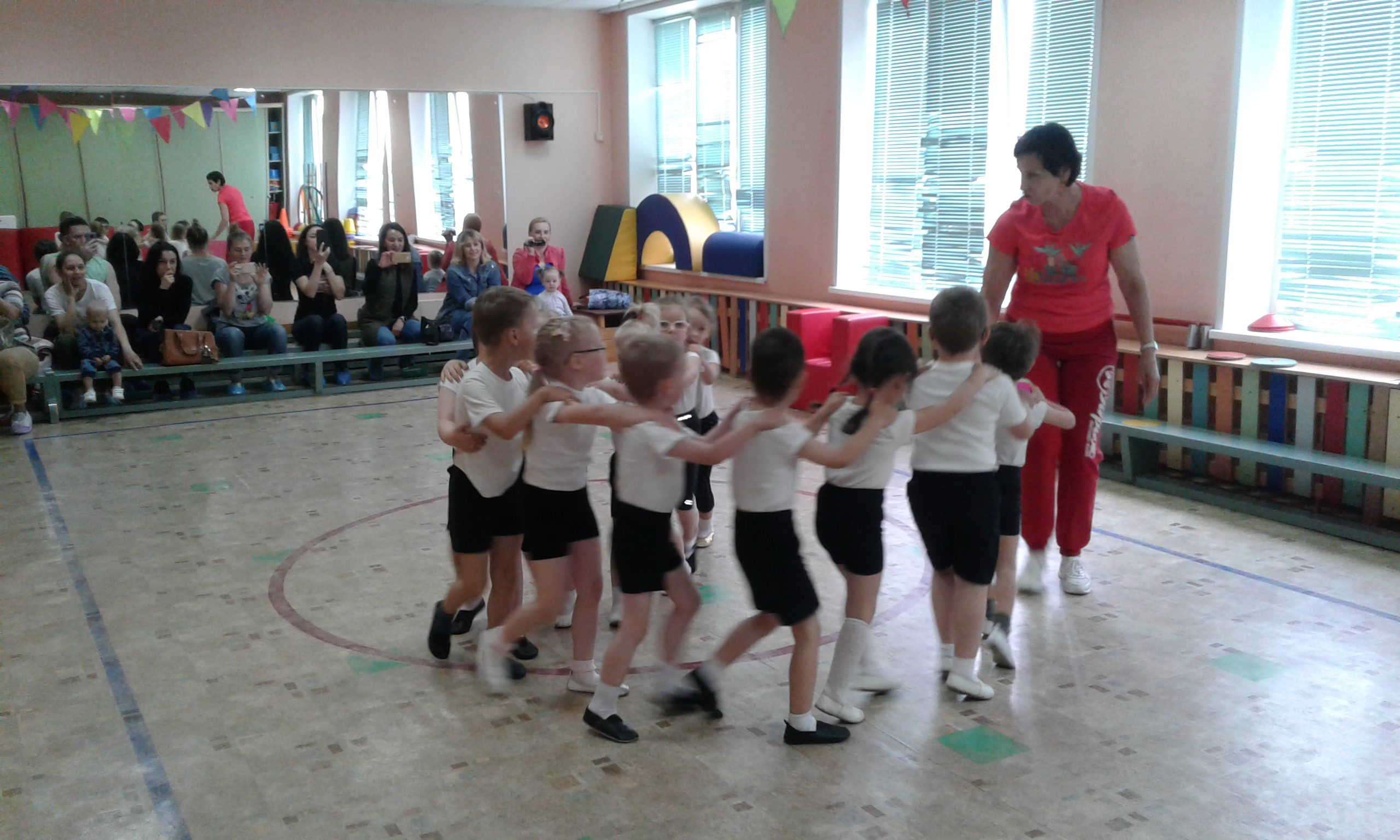 физкультурные занятия в зале
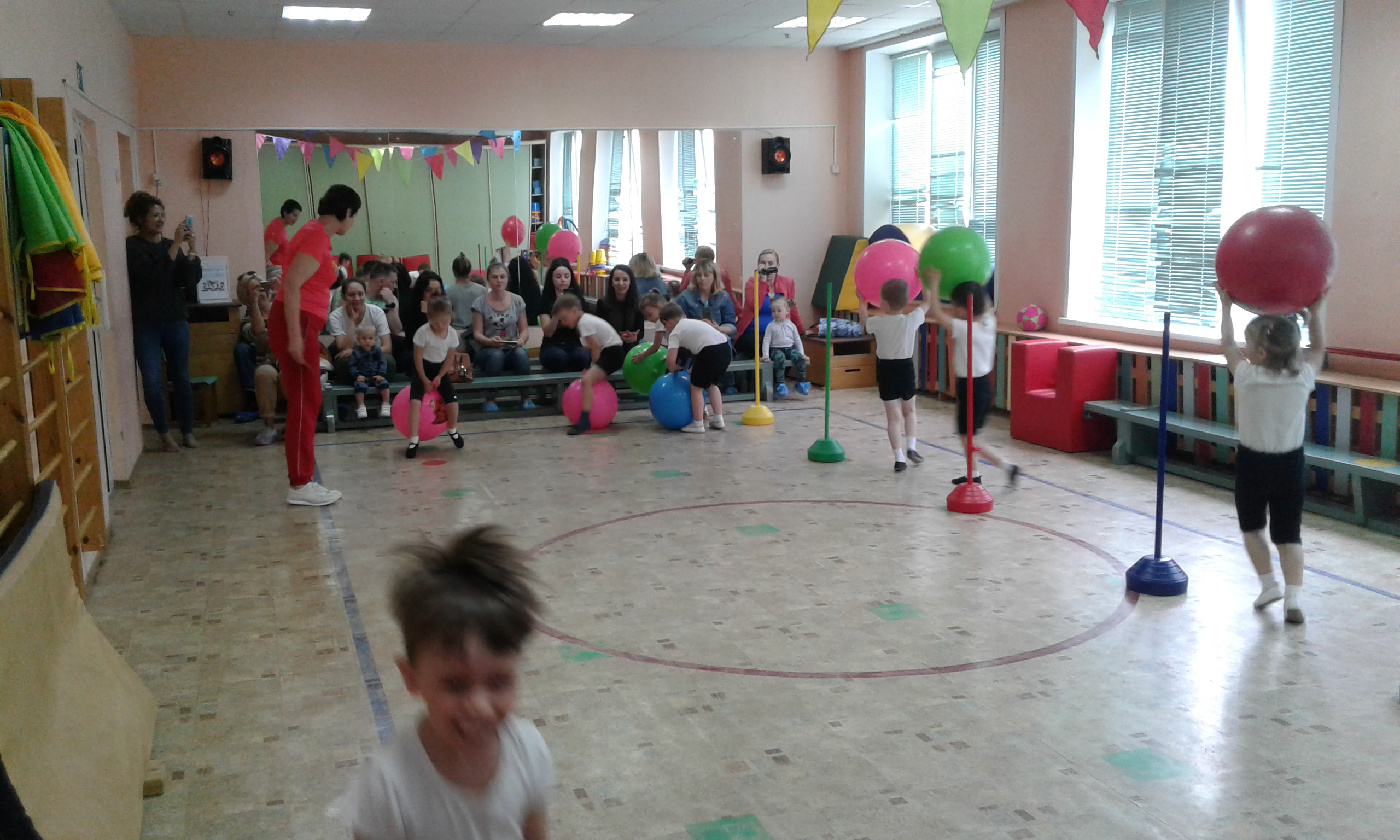 физкультурные занятия (3 раза в  неделю);
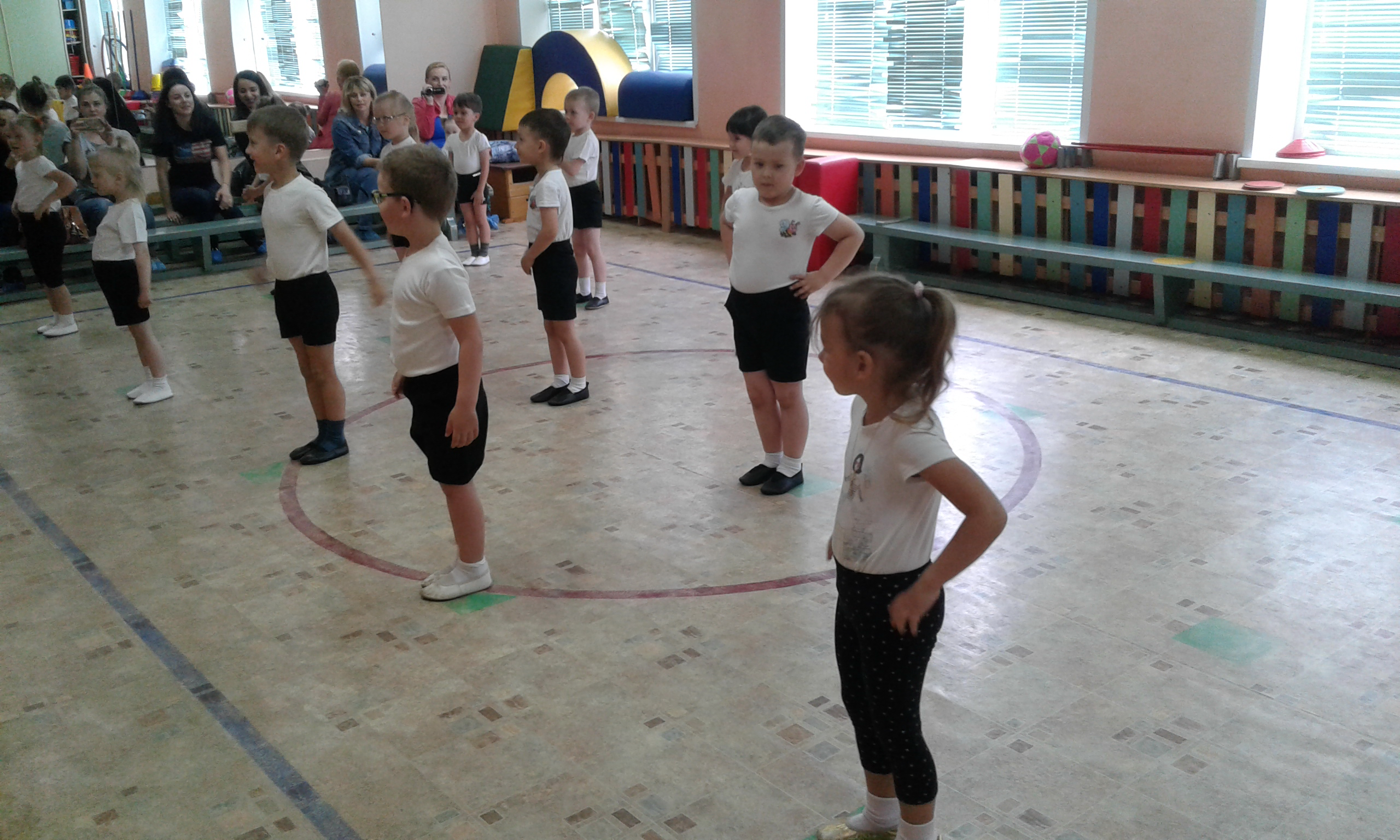 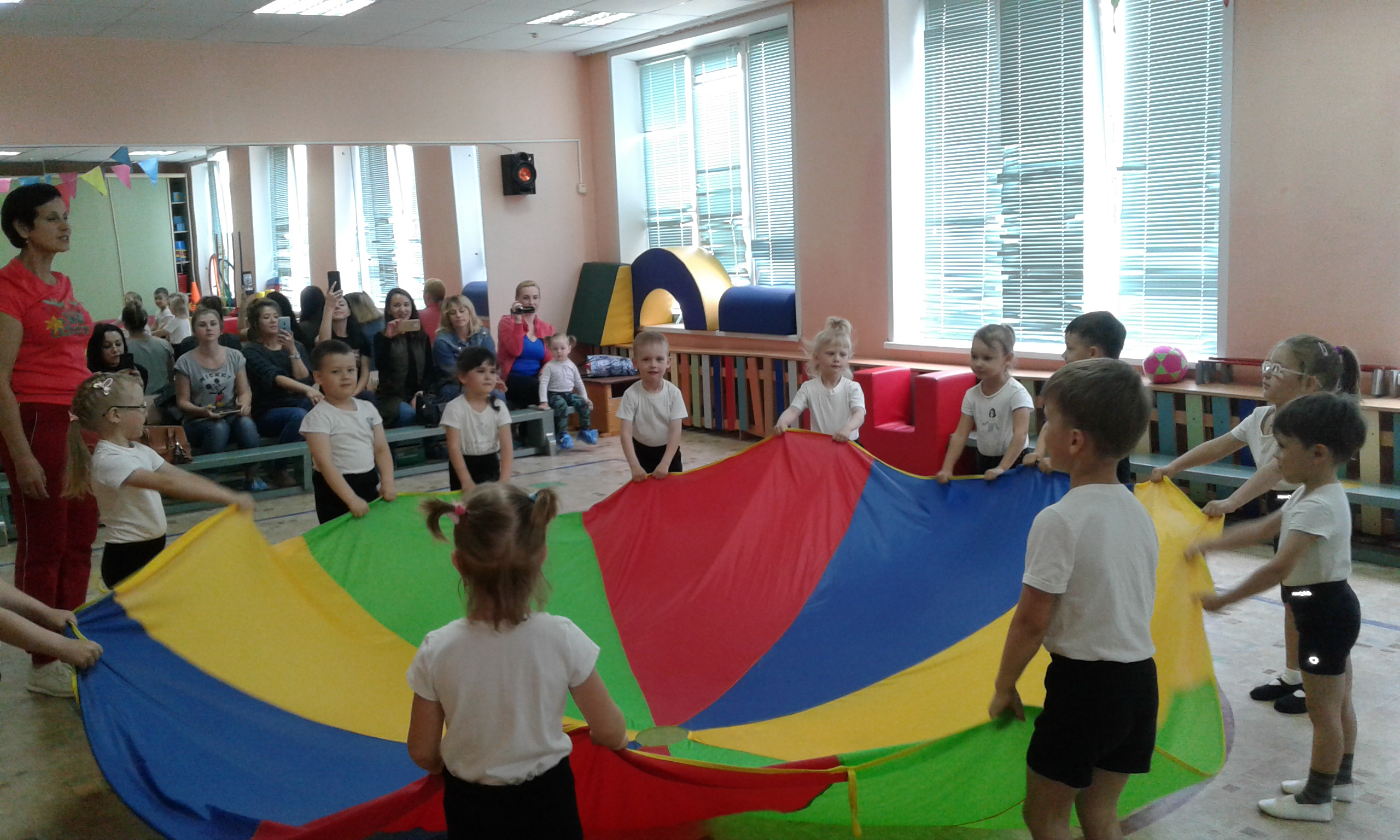 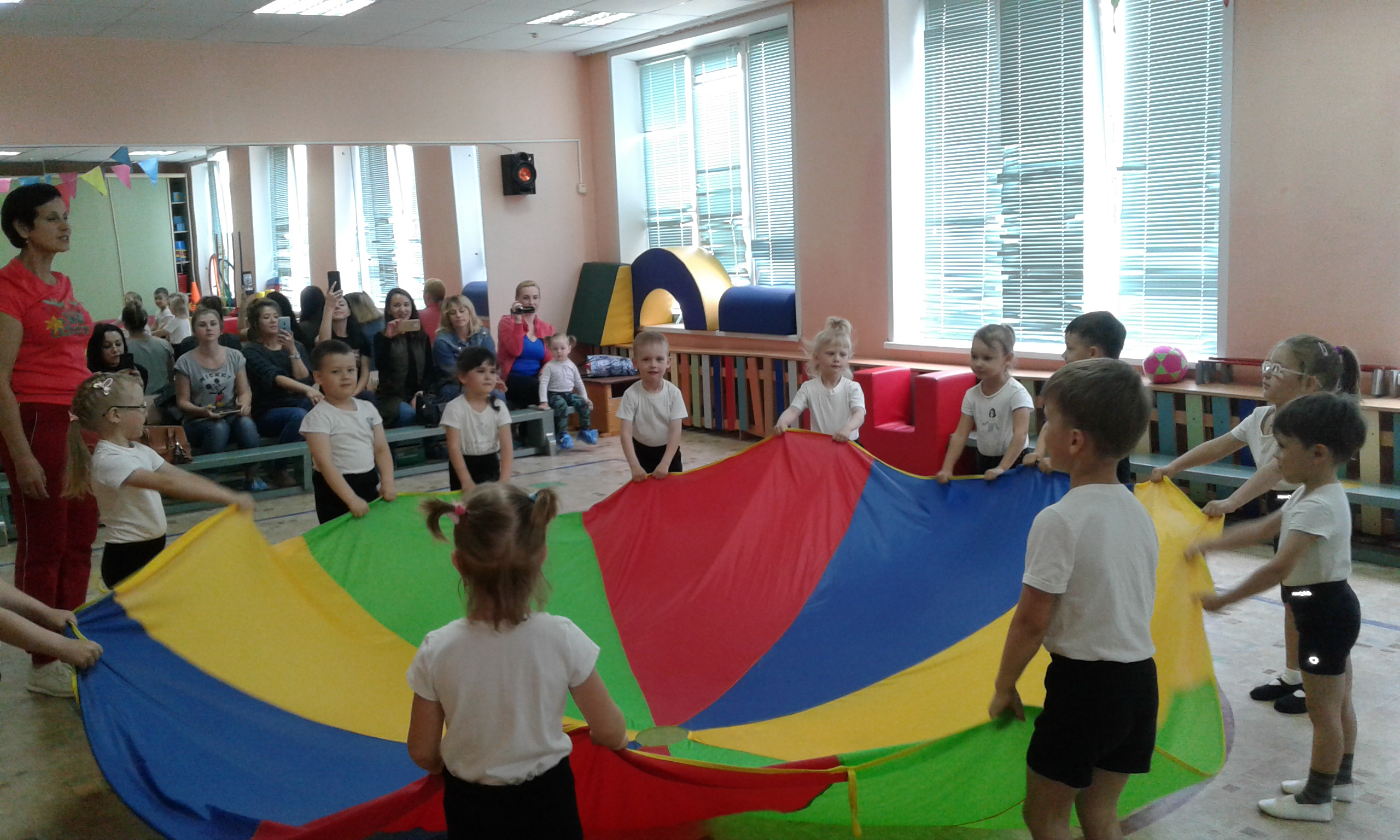 с предметами
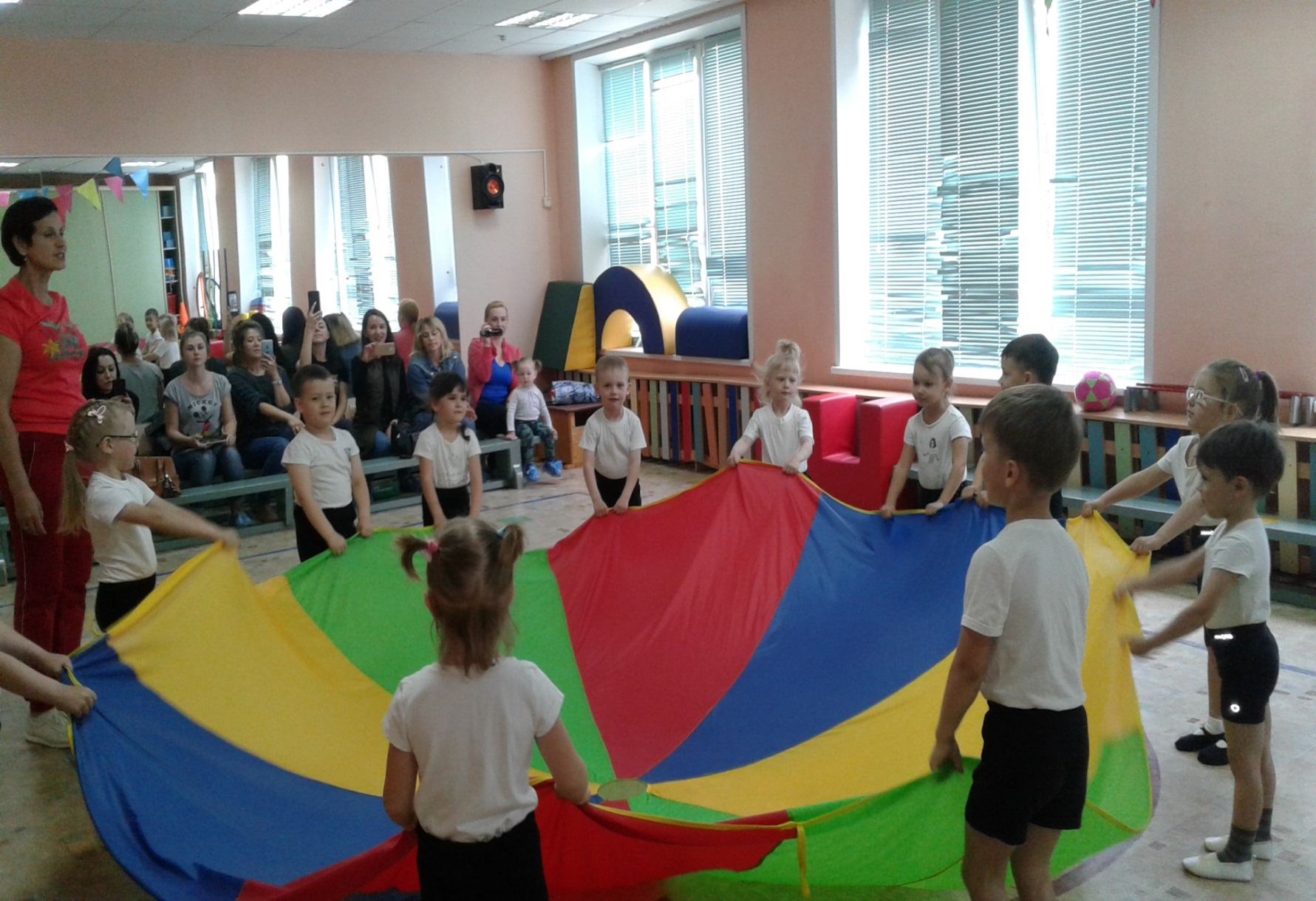 подвижные игры
подвижные игры
игровой самомассаж
пальчиковая гимнастика
Пальчиковая гимнастика
– это основа для  развития ручной  умелости, мелкой  моторики пальцев рук,  координации движений.  Пальчиковая гимнастика  оказывает
положительное  воздействие на  познавательные
психические процессы:  память, внимание,  мышление, фантазию и  др.
физкультминутка
Зрительная гимнастика
Хороводная игра
Пауза - релаксация
Ежедневно гулять на
свежем воздухе.
Свежий воздух –
укрепляет организм.  После прогулки лучше  думается, так как мозг  получил много
кислорода. Еще в  древние времена
считали воздух одним из  сильнейших  оздоровительных  средств.
Ежедневно гулять на
свежем воздухе
Эффективны  ходьба и бег
Зимние игры на улице
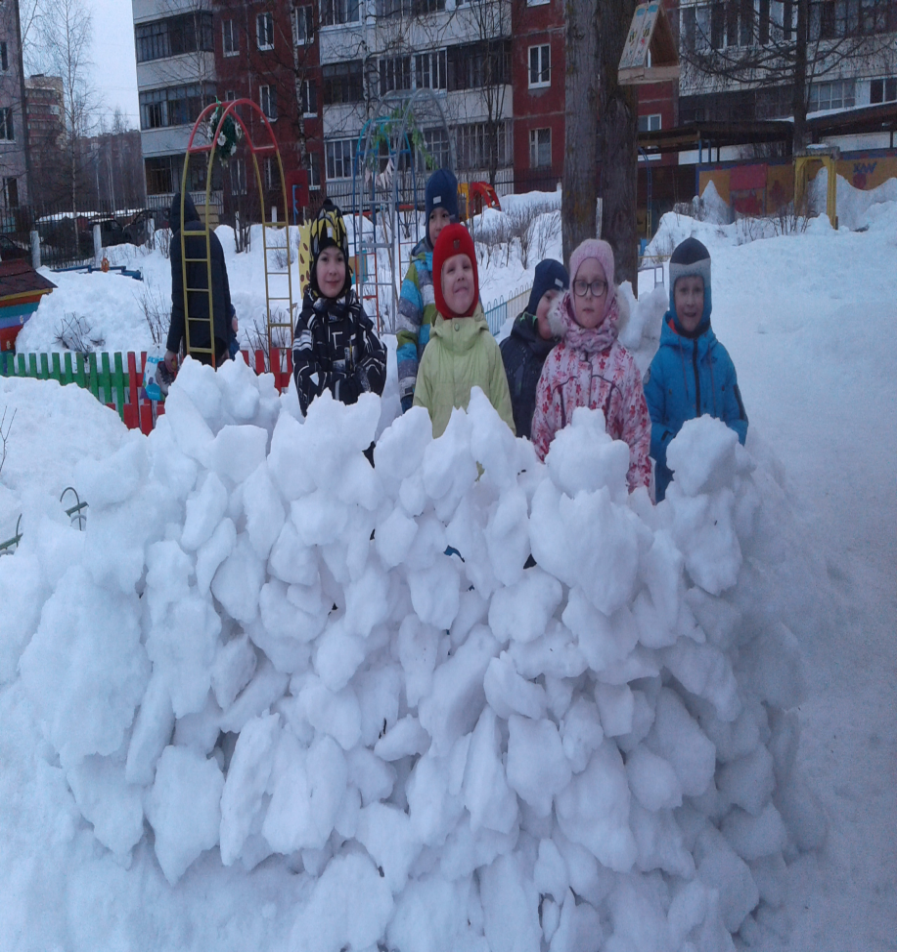 Зимние прогулки
Культурно-гигиенические навыки:
Чтобы зубы были  здоровыми, их нужно
чистить утром и вечером и
полоскать рот после еды.

Волосам нужен особый  уход. Их нужно мыть  специальным детским
шампунем и расчесывать
щеткой. 

Дважды в день  человеку необходимо  умываться, чтобы смыть  бактерии, которые могут  вызвать воспаления.
Умывание после сна
Создаем прически
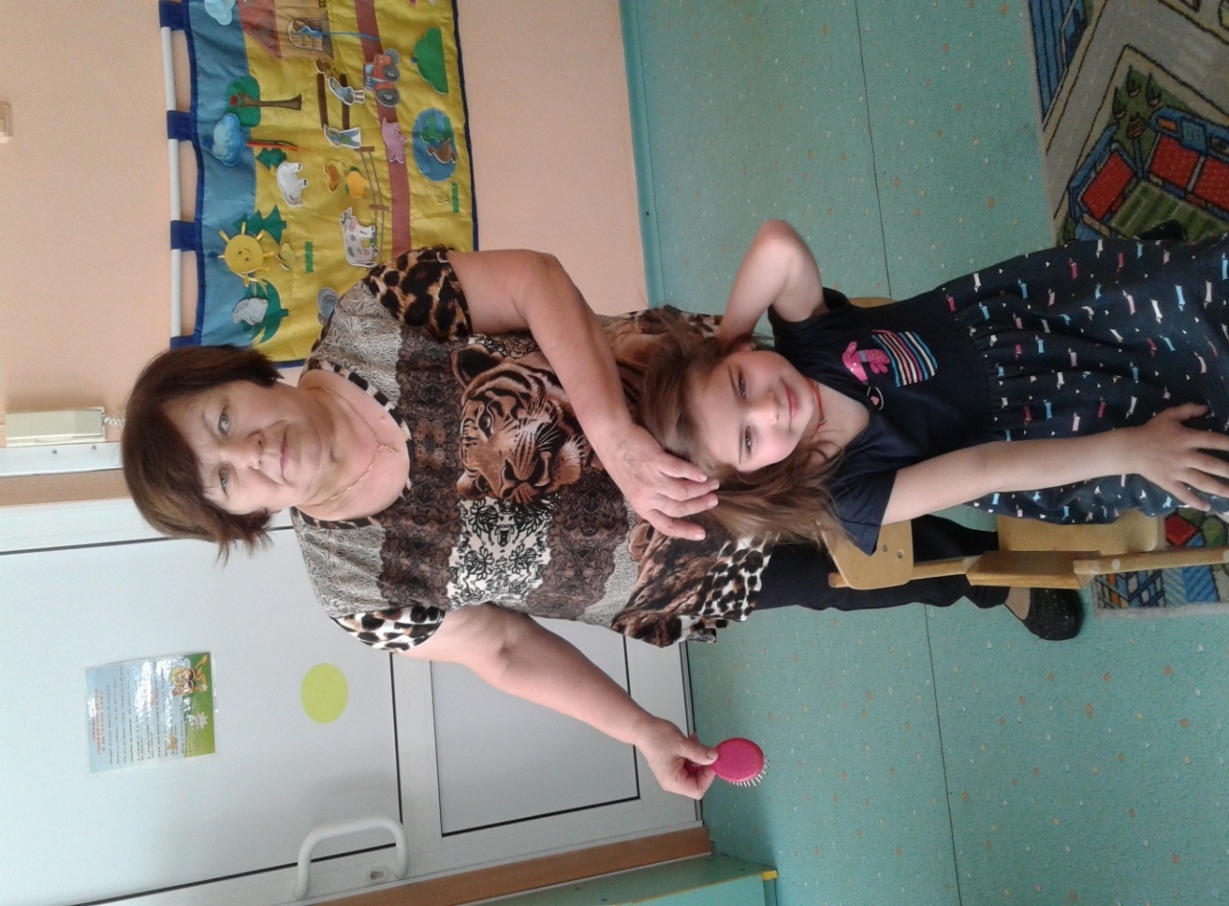 Мыть руки с мылом  перед едой, после  прогулки и игр.
На всех предметах к  которым ты прикасаешься  в течении дня есть много  микроорганизмов, многие  из них вызывают
серьезные заболевания.  Представляешь, сколько  людей прикасались к
кнопкам лифта, поручням  в общественном
транспорте немытыми
руками.
Режим питания
Полоскание горла после еды
Профилактика простудных заболеваний.Фитонциды.
Улучшению аппетита  и усвоению пищи  способствует красивое оформление  блюд и сервировка  стола. 
Для того, чтобы расти,  быть здоровым и  выносливым – нужно  есть. Во время еды  вредно обжигаясь  горячей пищей,  глотать большие куски не пережевывая. 
Не  стоит есть много  соленой и копченой  пищи, она не принесет пользы  организму.
Фрукты,овощи и соки-для  защитных сил организма.
Рациональное питание.
Для здоровья
полезны мясо, рыба,  молочные продукты,  овощи и фрукты.
Сладостей – конфет,  шоколада и
пирожных нужно  есть как можно
меньше. От сладкого  разрушаются зубы,
появляются  высыпания на коже.
Проветривание комнаты
Когда мы дышим, то
поглощаем кислород, а  выделяем углекислый газ.  Кислород необходим  органам для жизни. Когда  мы запускаем в комнату  свежий воздух, становится  много кислорода, легче  дышится, хорошо  думается, хорошо  работают все органы.
оздоровительная гимнастика после дневного сна (ежедневно);
Хождение по «дорожке здоровья»
Оздоровительные моменты-  положительные эмоции.
Профилактическая работа
антропометрические измерения детей;
контроль осанки;
подбор мебели в соответствии с ростом детей;
витаминотерапия
сбалансированное питание;
употребление	свежего	чеснока	и лука;
полоскание	 горла	кипяченой водой;
вакцинация против гриппа;
кварцевание.
Спасибо за внимание.